Identity: “The Self”
The Girl On the Train
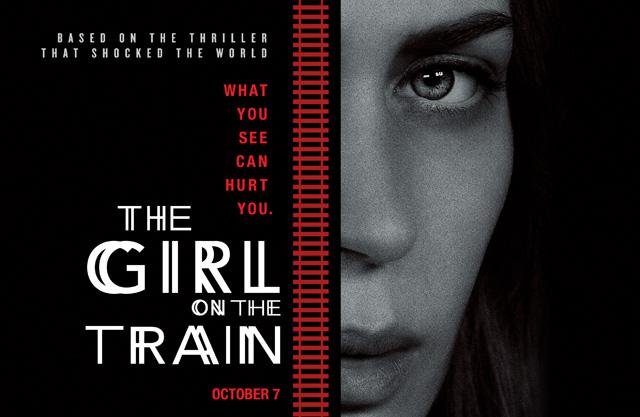 Explanation:
The Girl On the Train depicts three women who endure issues with identity, which lead to struggles with the psyche.
Many young adults struggle with identity issues: Sexual identity, place in the world, and overall sense of self. 
Not understanding the identity leads to depression, confusion, and a feeling of being lost or misunderstood.
Characters:
Rachel: Dual identity: Drunk/sober.
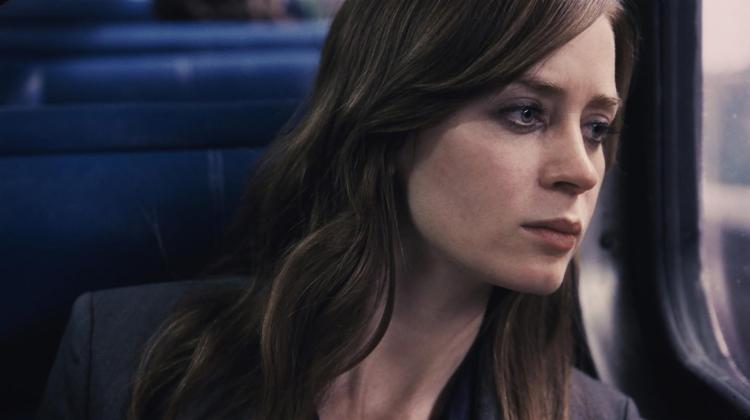 Characters:
Anna: Identity is rooted in the “white picket fence life.”
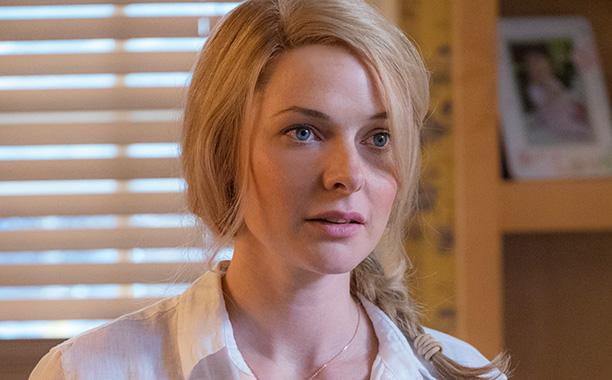 Characters:
Megan: Doesn’t have a strong sense of self, leading to severe mental instability. Uses sexuality to fill void of loneliness.
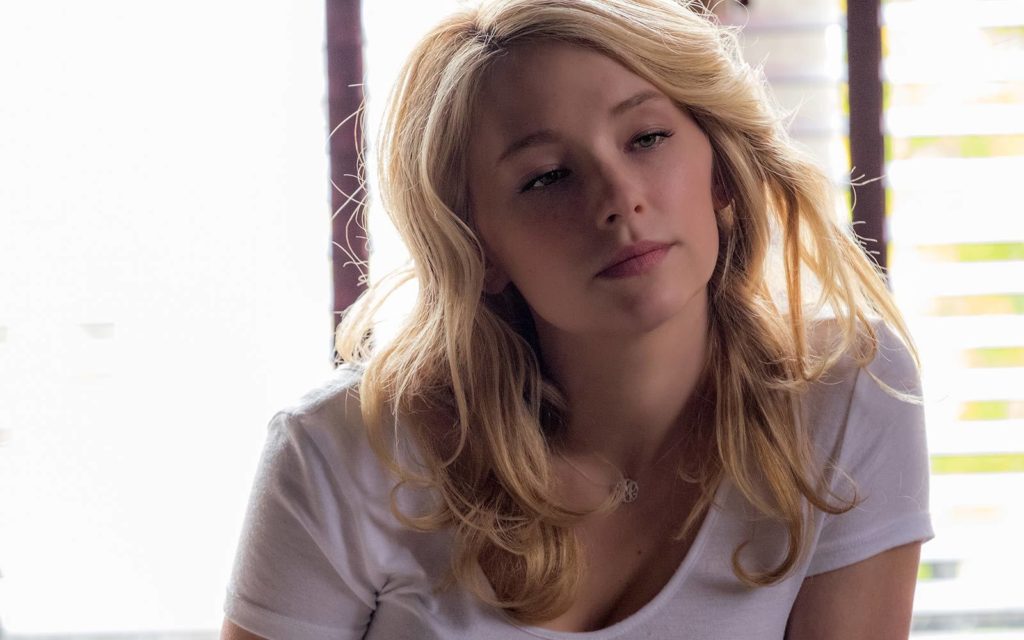 Condensed bullets-to-climax:
The three girls are connected by one man: Tom.
Rachel was married to Tom; they failed at having children. Tom cheats on Rachel with Anna, his secretary.
Anna gets pregnant and the two kick Rachel out of the home and start a family.
Rachel is forced to move into her friend’s house.
Rachel takes the train back and forth to London to give the illusion she is still working; however, she was fired a long time ago due to her alcoholism.
Condensed bullets-to-climax:
While on the train, Rachel can see her old house, as well as Megan’s house, and she thinks Megan has a perfect life with her boyfriend but in reality Megan is the most messed up character and endures an emotionally and physically abusive relationship.
Rachel, in a drunken stoop, breaks into her old house and finds Anna and her newborn sleeping in the living room. She briefly acts as if she is the mother until Anna wakes up and the two fight. 
Megan watches the two fight and becomes nosy; the next day she offers to be Anna’s babysitter. 
Tom begins affair with Megan
Condensed bullets-to-climax:
One day, while very drunk, Rachel stumbles off of the train and thinks she sees Anna. She angrily follows her into an underpass while yelling obscenities, threatening, and taunting her; and then she blacks out. She wakes up the next day covered in blood, cuts, and bruises with no recollection of the night previous.
The same day, Rachel discovers that Megan is now missing.
Video Trailer:
Teaching Ideas and Resources:
Writing a 4-8 page memoir--an event that helped shape you.
After reading the novel, students select character they most identify with and write 3-4 page paper on why the character struggled with identity and what they did to overcome it.
Select a text that has themes of identity and compare and contrast with The Girl on the Train in a 3-4 page paper.
Why give this book to teens?
They will read a story that portrays people at their worst, but then at their best.
The novel teaches young adults, particularly women, the struggles of social identity. 
Because they might be wondering about sexual identity and need to learn more about it.
Maurice:
Deals with sexual identity.
Homosexuality and the struggles of social acceptance.
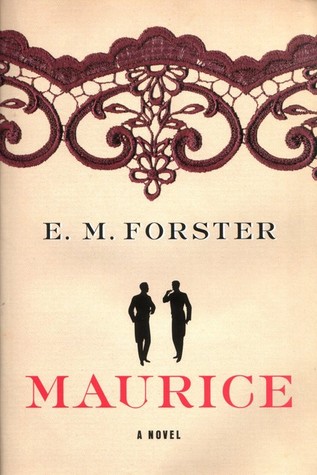 As Meat Loves Salt:
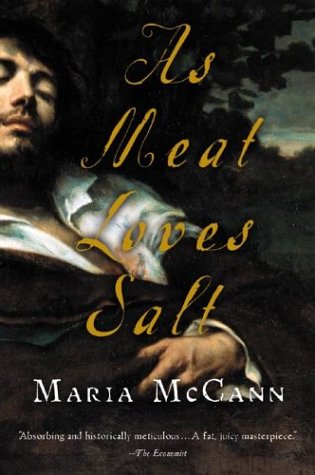 Deals with male identity (machoism)
Sexual identity
Alteration of identity through war
Orlando:
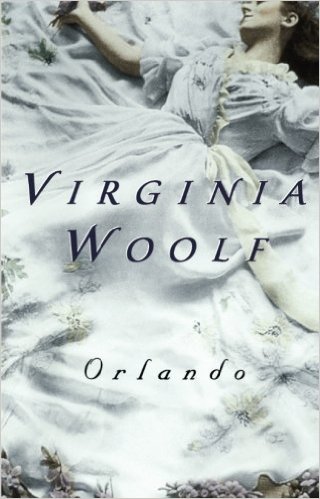 Male/female identity through eyes of single character.
Social identity through different centuries.
Forever Amber:
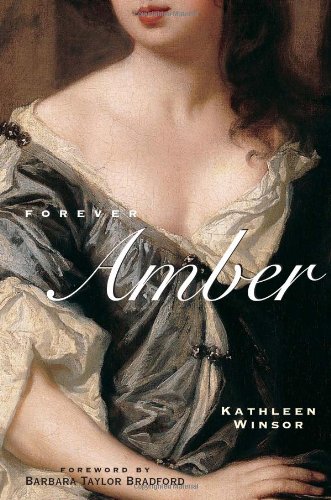 Deals with female identity issues
Pursuit of self-value
Challenging social construct
Social struggles of women